Turnover: Grab the Belt Grab the Wrist
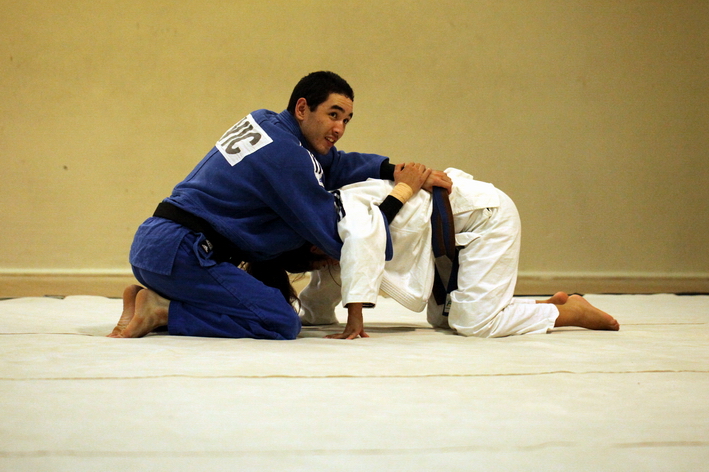 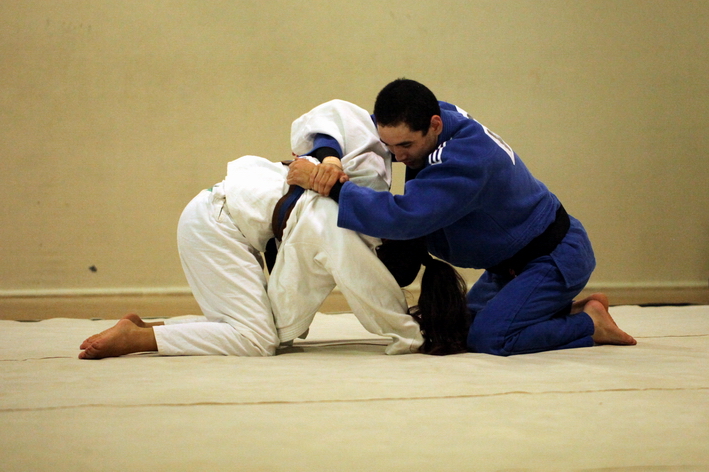 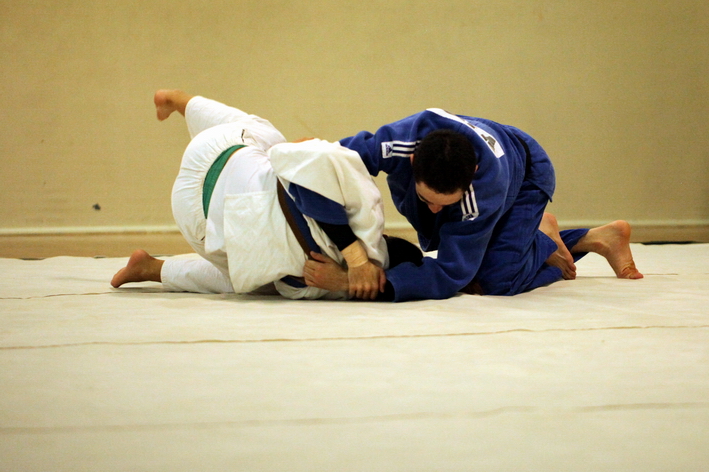 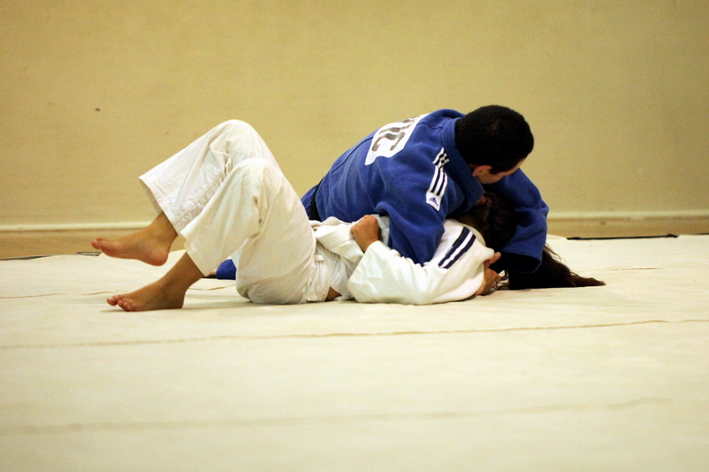